Презентация на тему: «УСЛОВИЯ ПРОРАСТАНИЯ СЕМЯН»
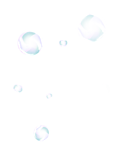 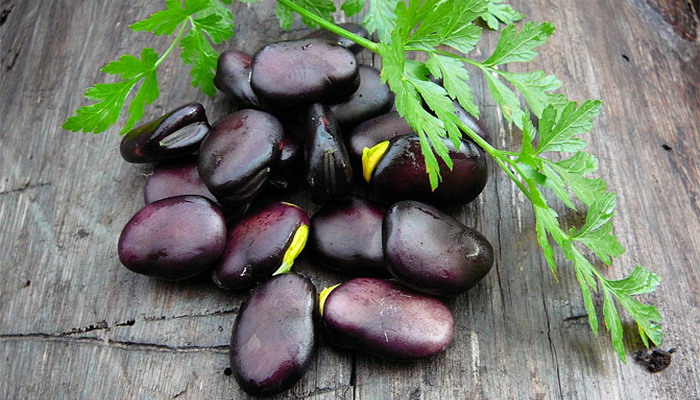 Боб  - зернобобовая культура, вид однолетних растений рода Вика семейства Бобовые.

Выращивается как пищевая и кормовая культура; в нём большое содержание белка.

Бобы популярны в кухнях разных народов мира.
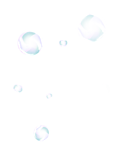 Подготовительная работа
Для исследования понадобятся:
 пустая тарелка
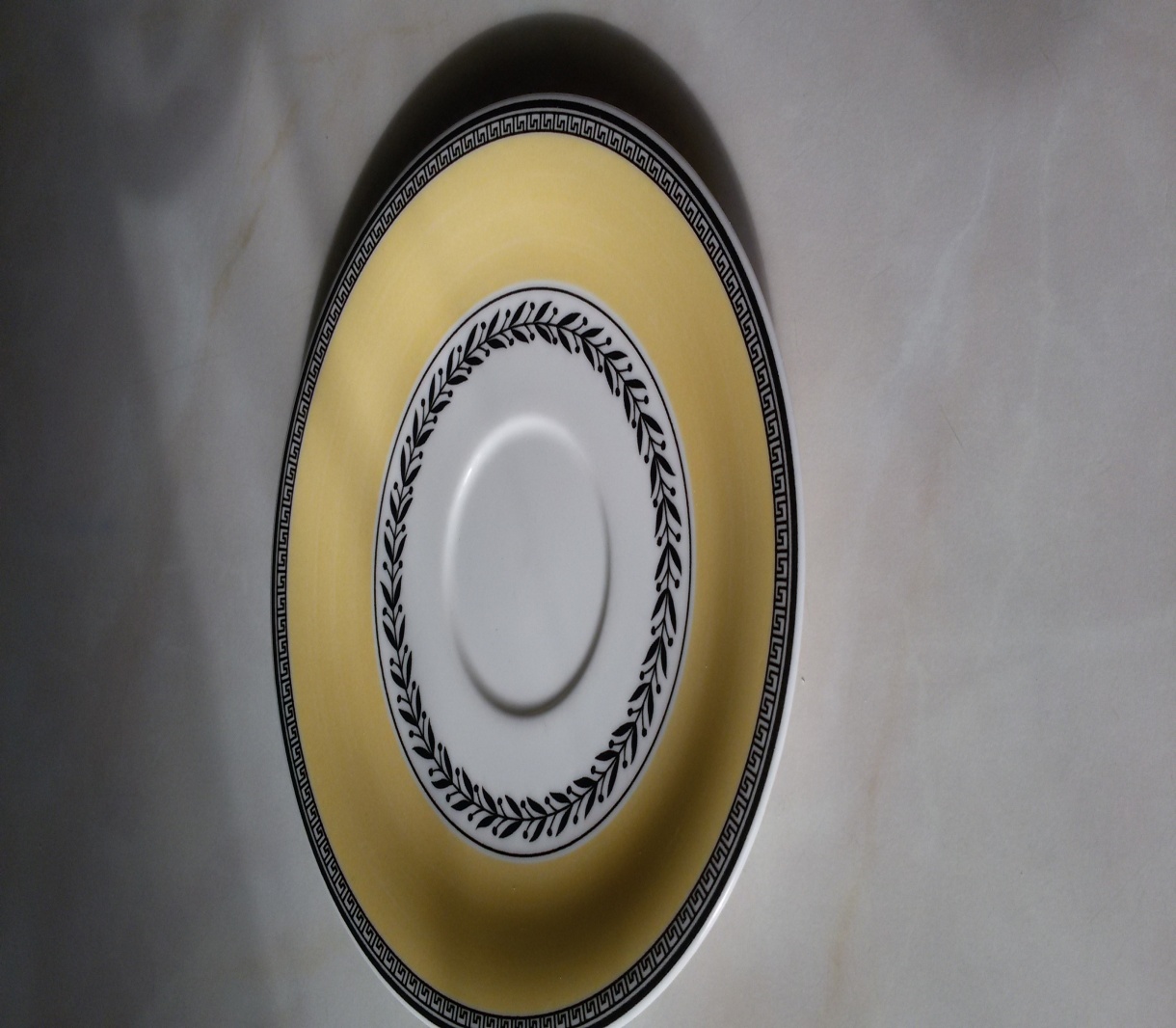 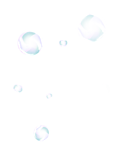 семена бобов
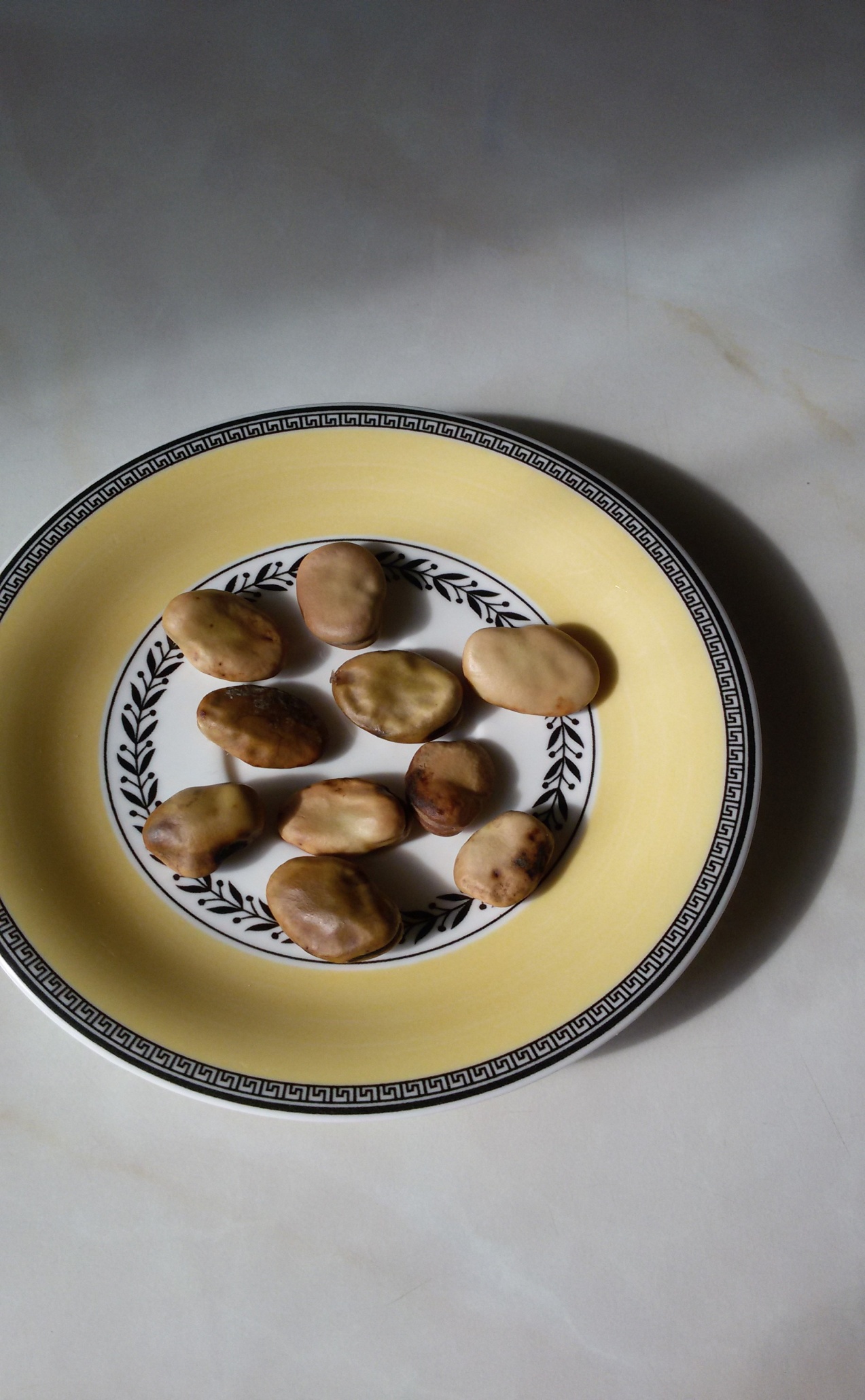 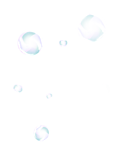 салфетка, вода
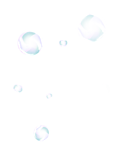 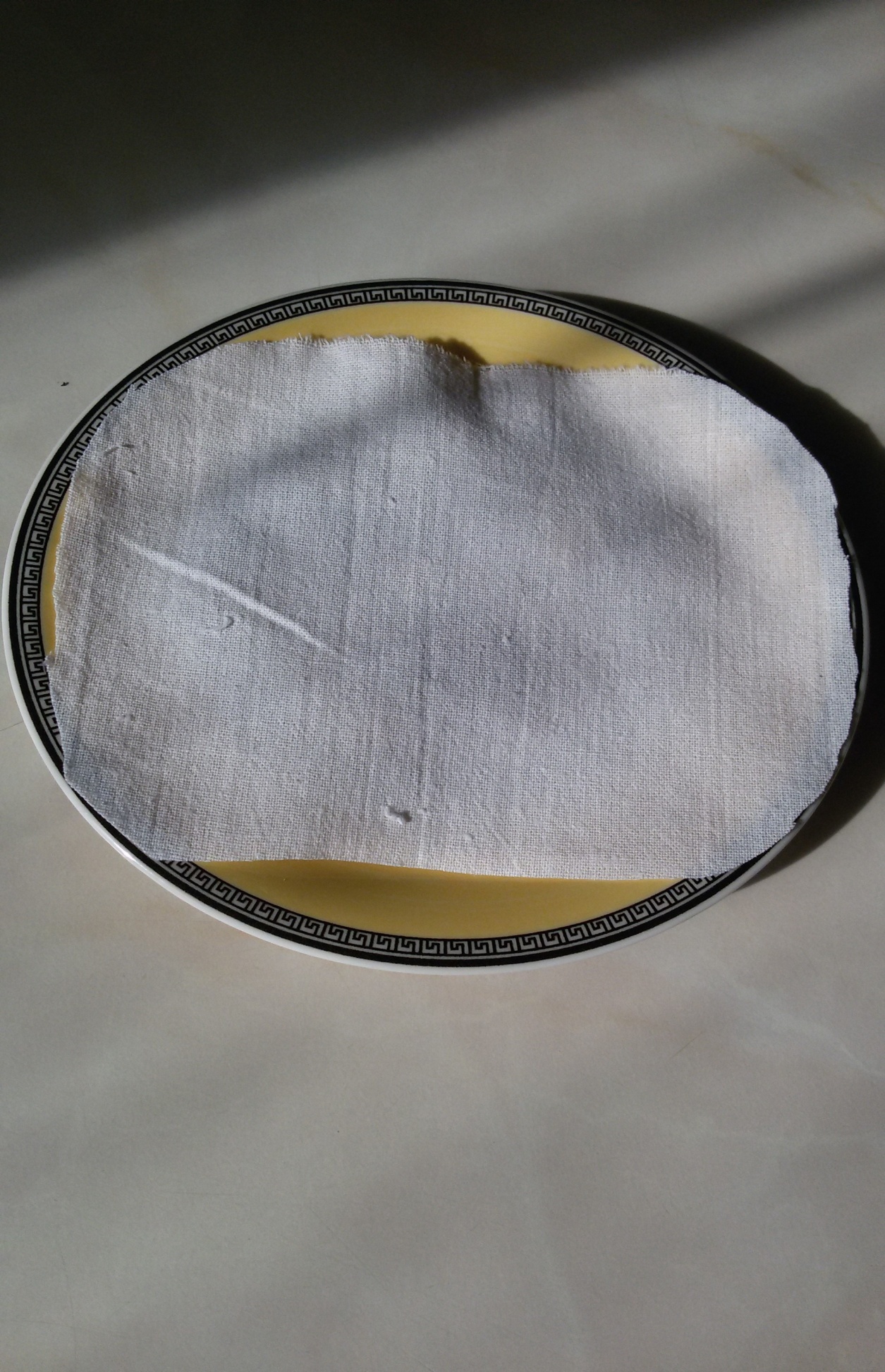 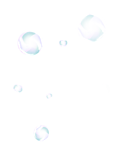 Проведение опыта
Выкладываем семена
на салфетку
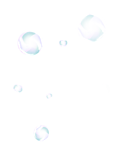 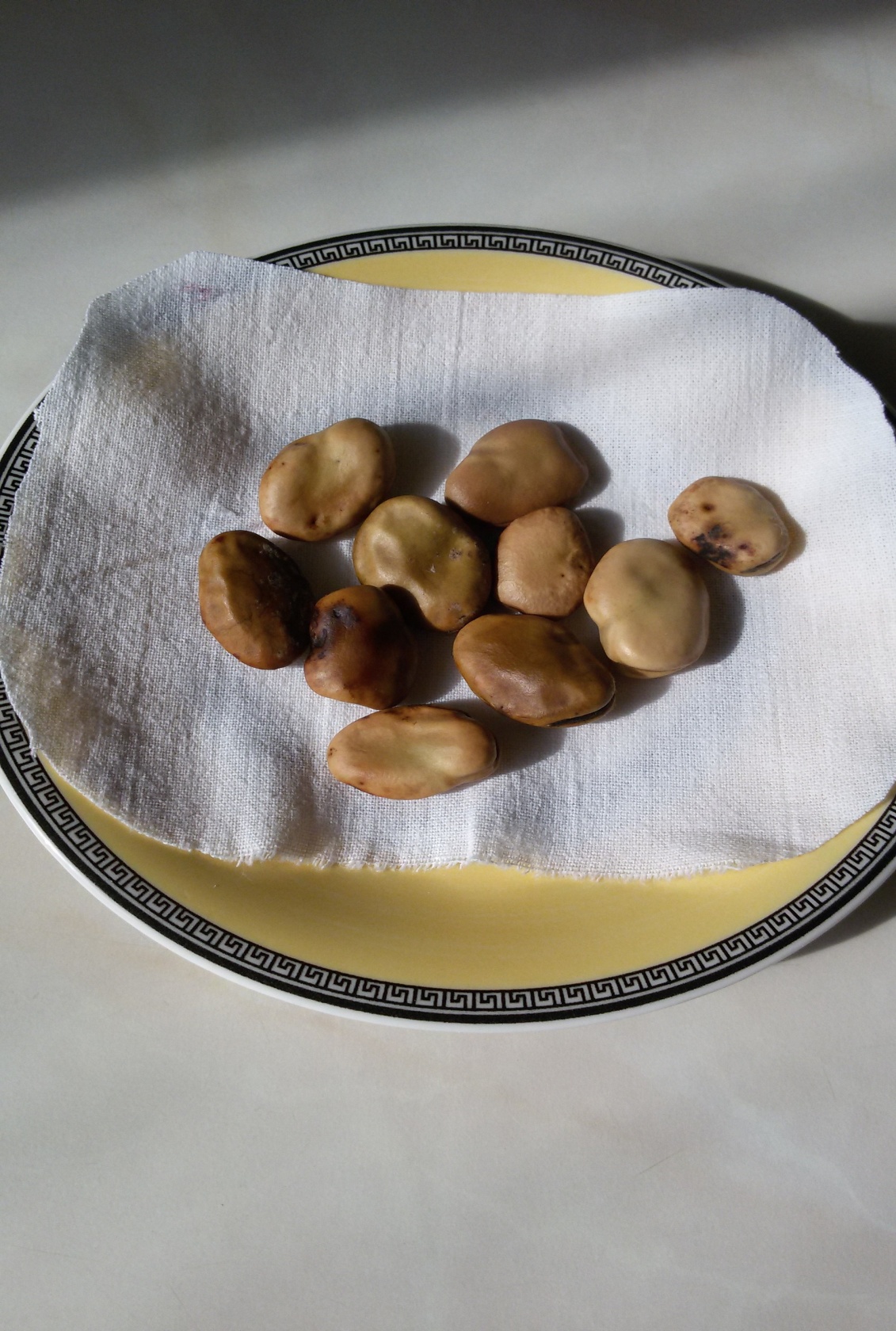 Наливаем в тарелку воды и накрываем бобы салфеткой
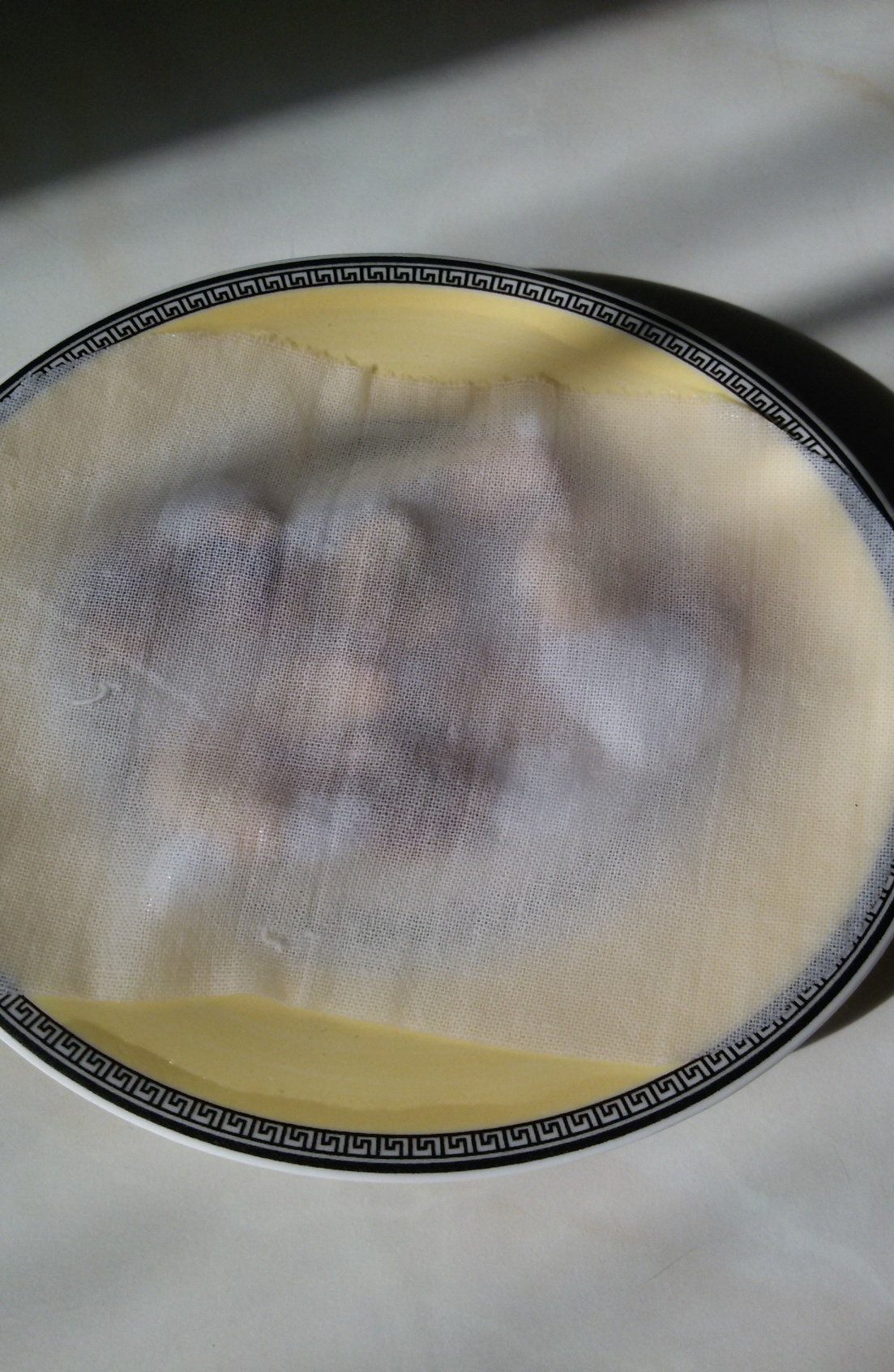 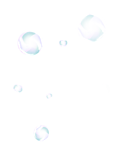 Сверху закрываем всё блюдцем
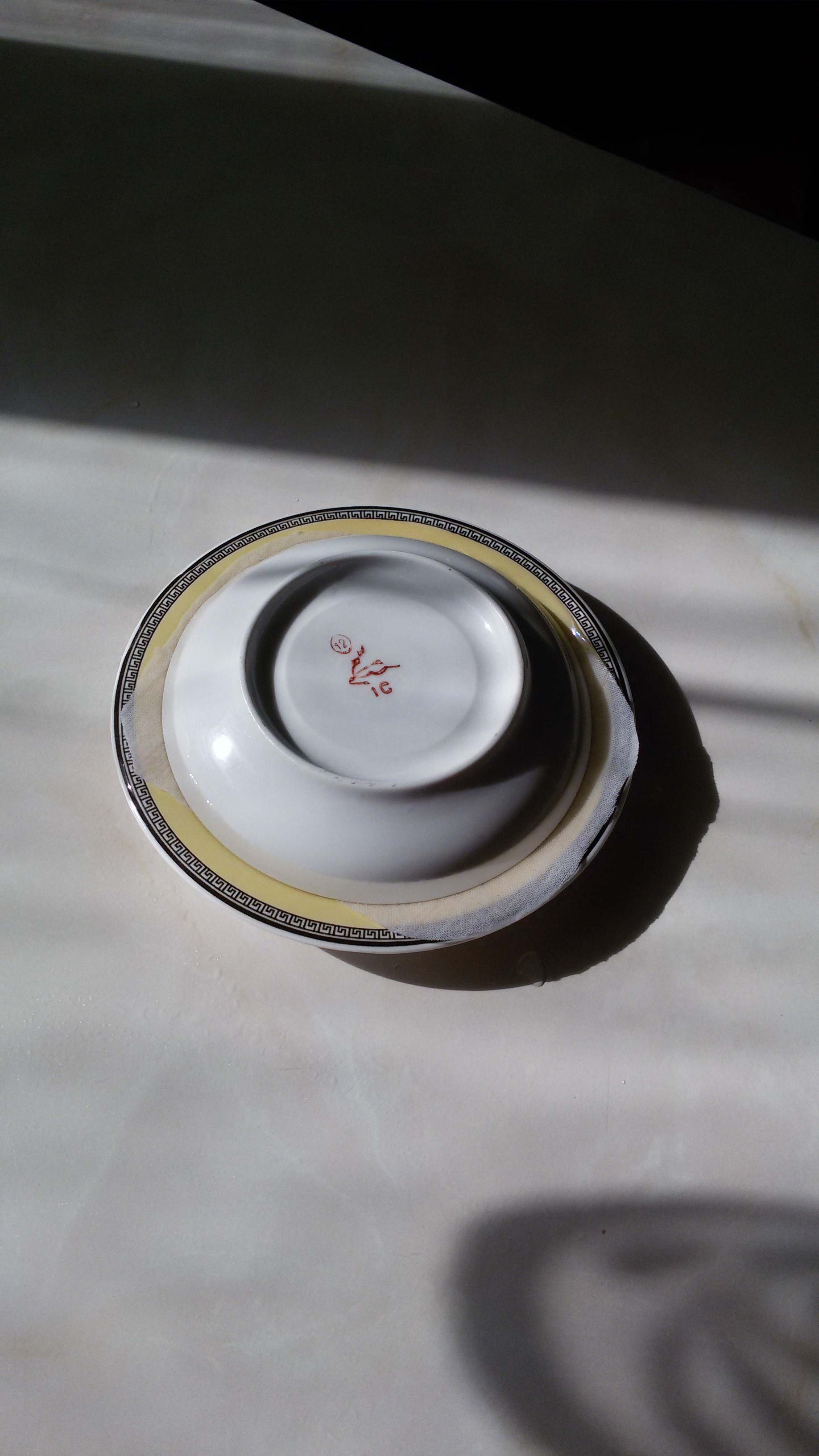 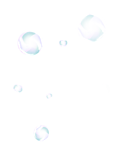 Ставим в тёплое место 
(на батарею)
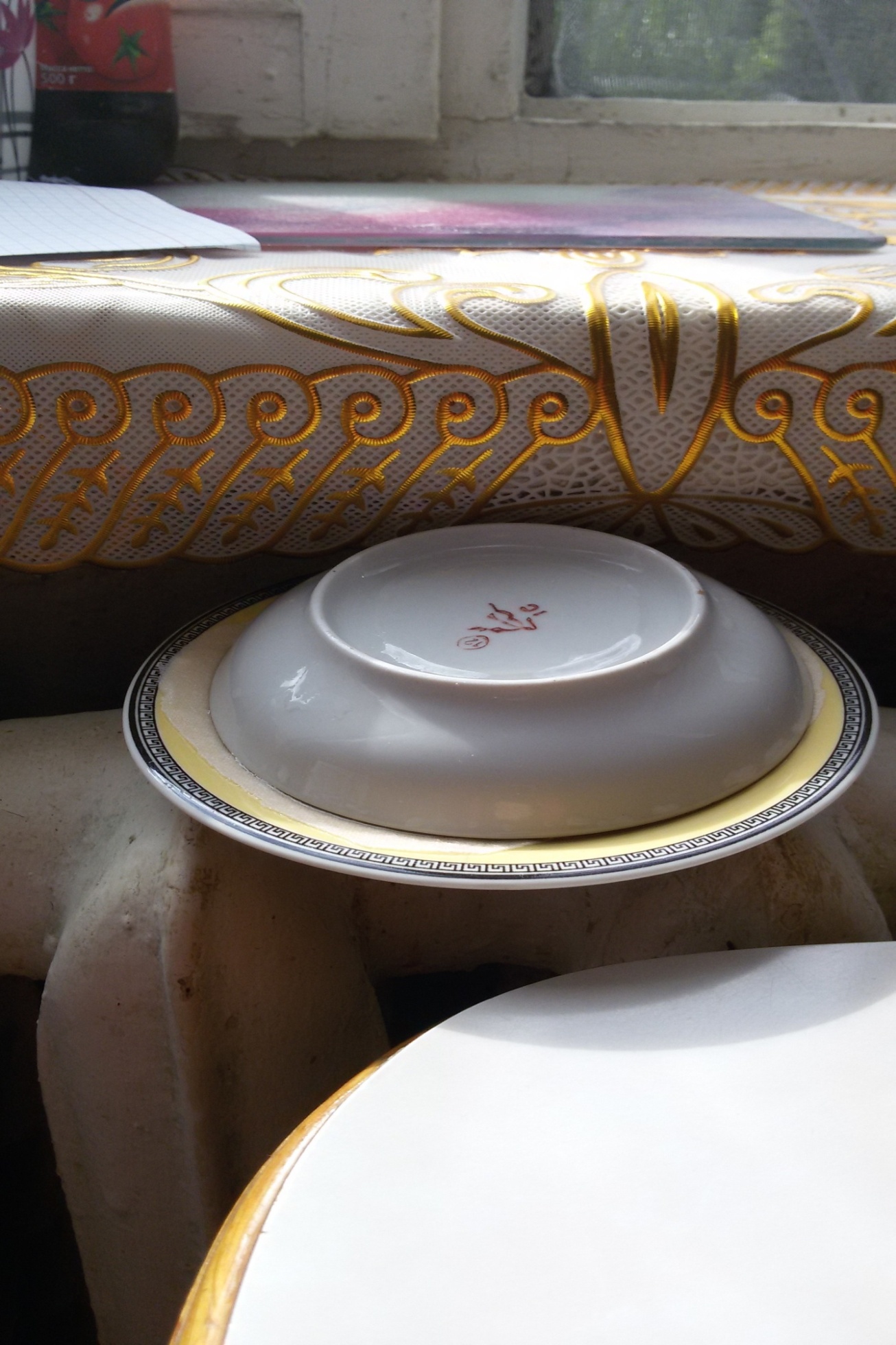 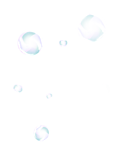 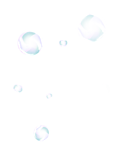 Первый день опыта
Поглощение воды семенами
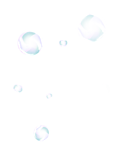 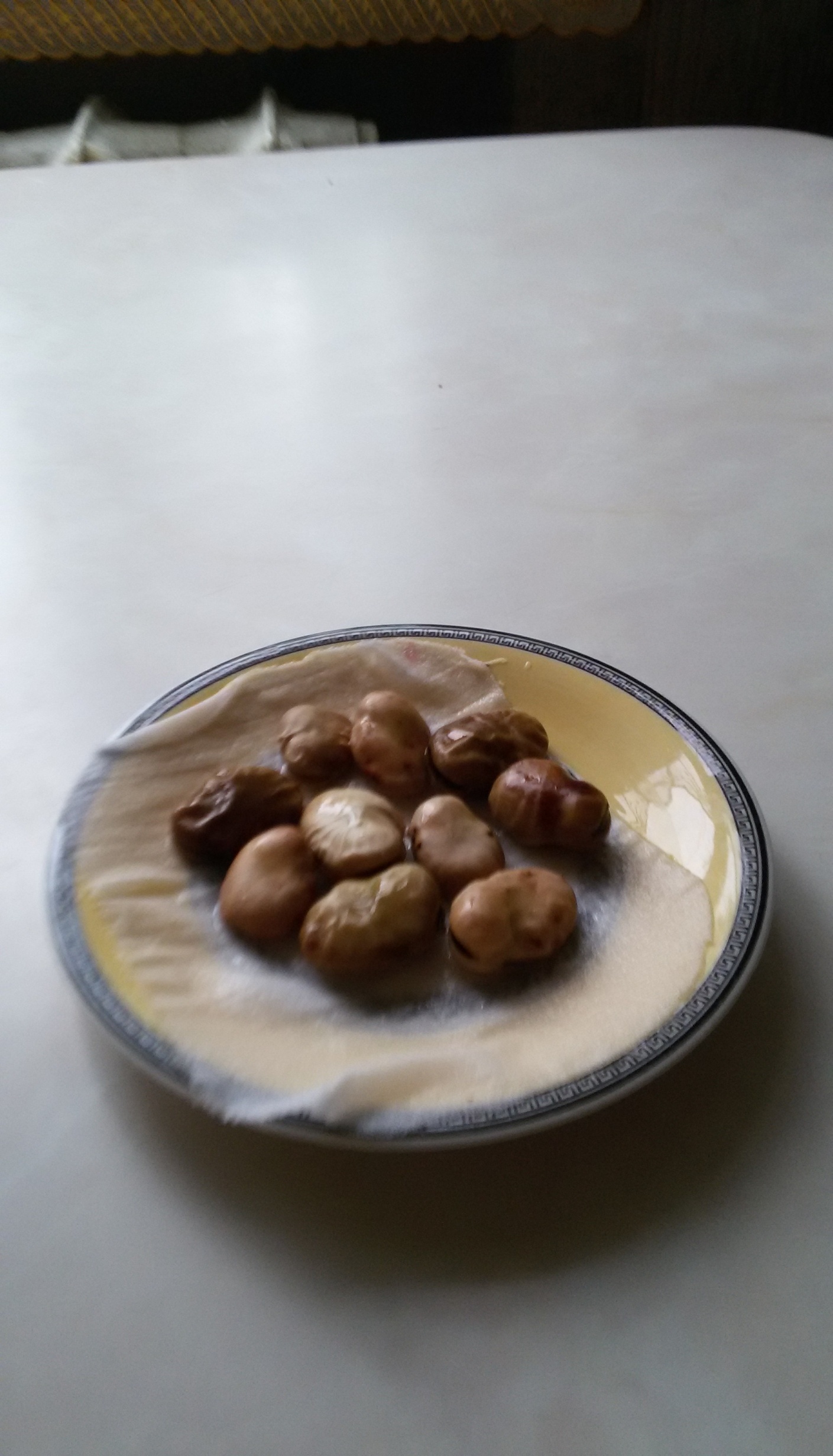 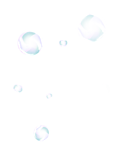 Второй день опыта
Набухание семян
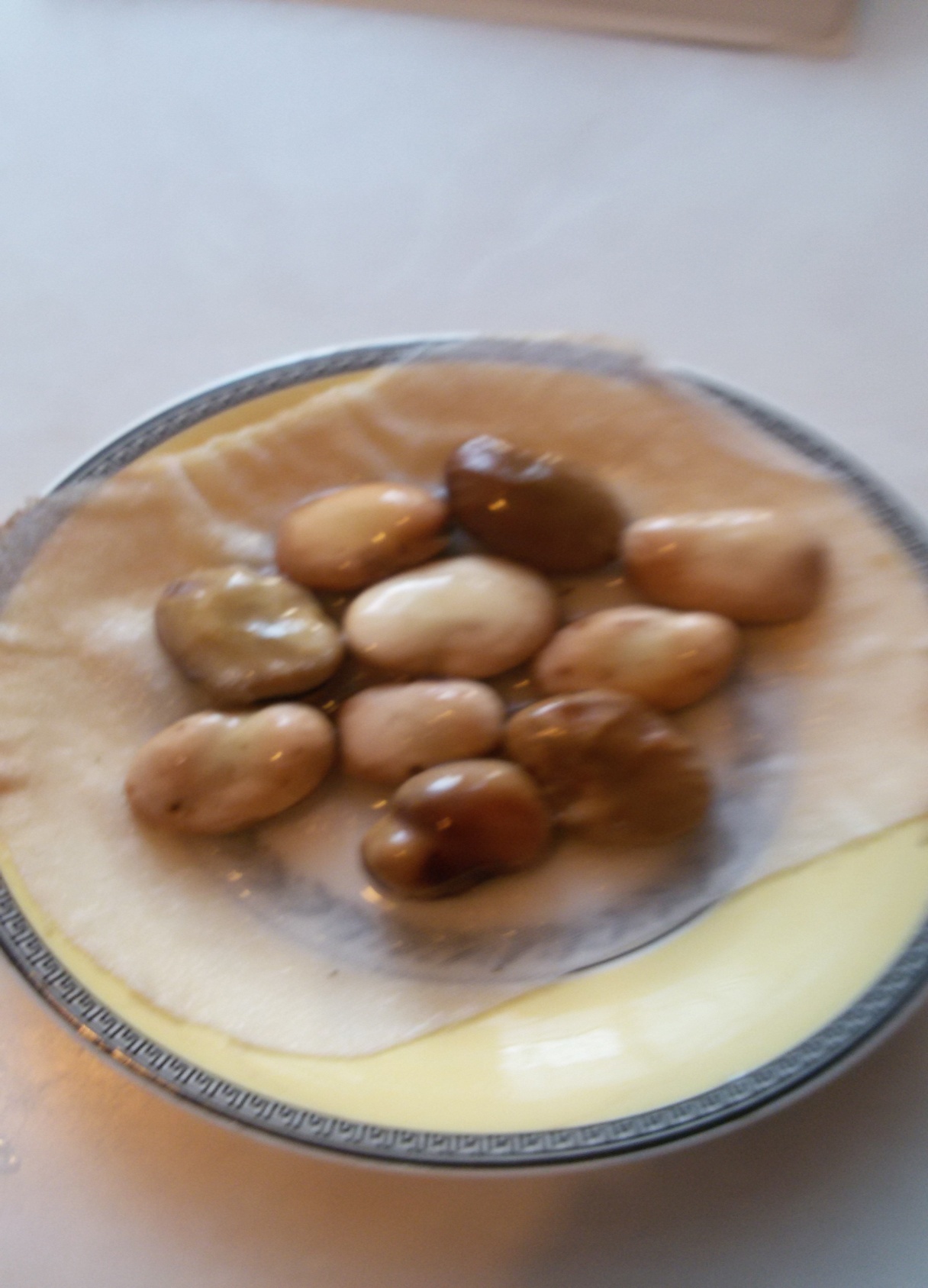 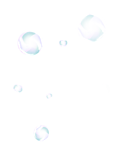 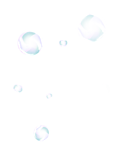 Третий день опыта
Увеличение размеров. Деление клеток
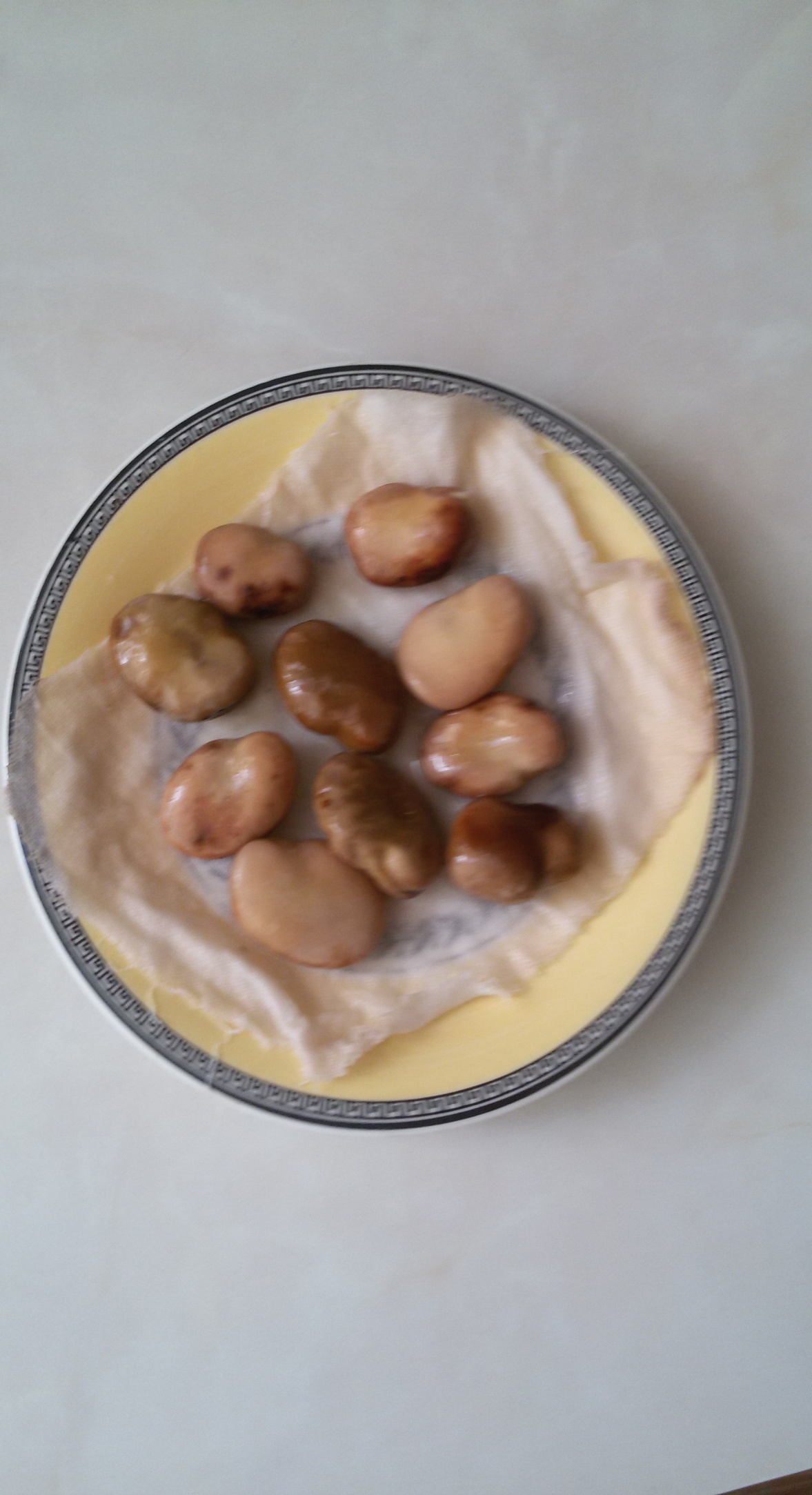 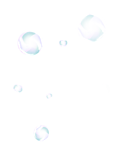 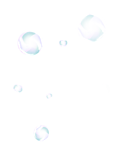 Четвёртый и пятый 
день опыта
Появление корешка
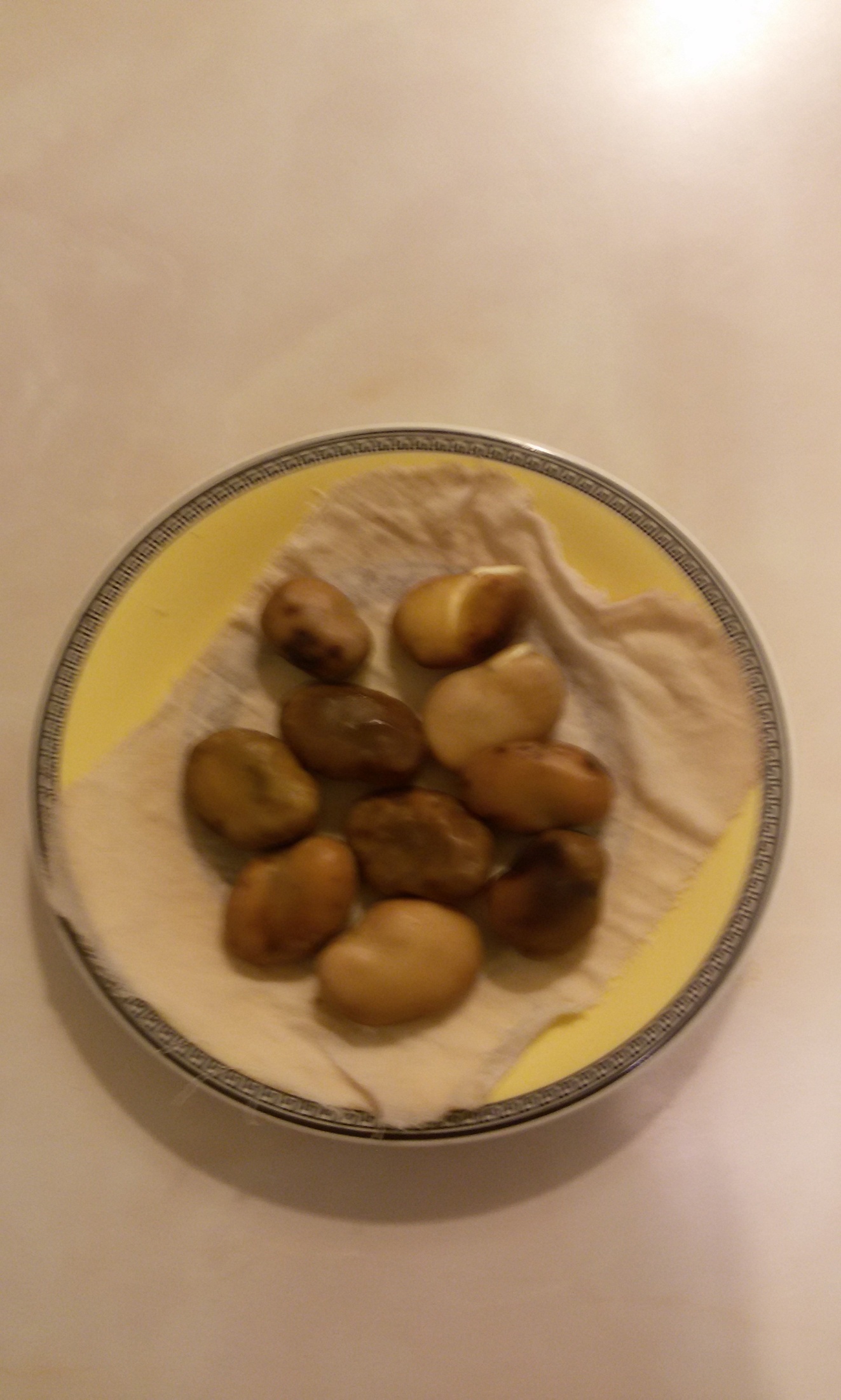 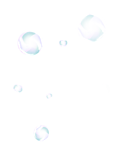 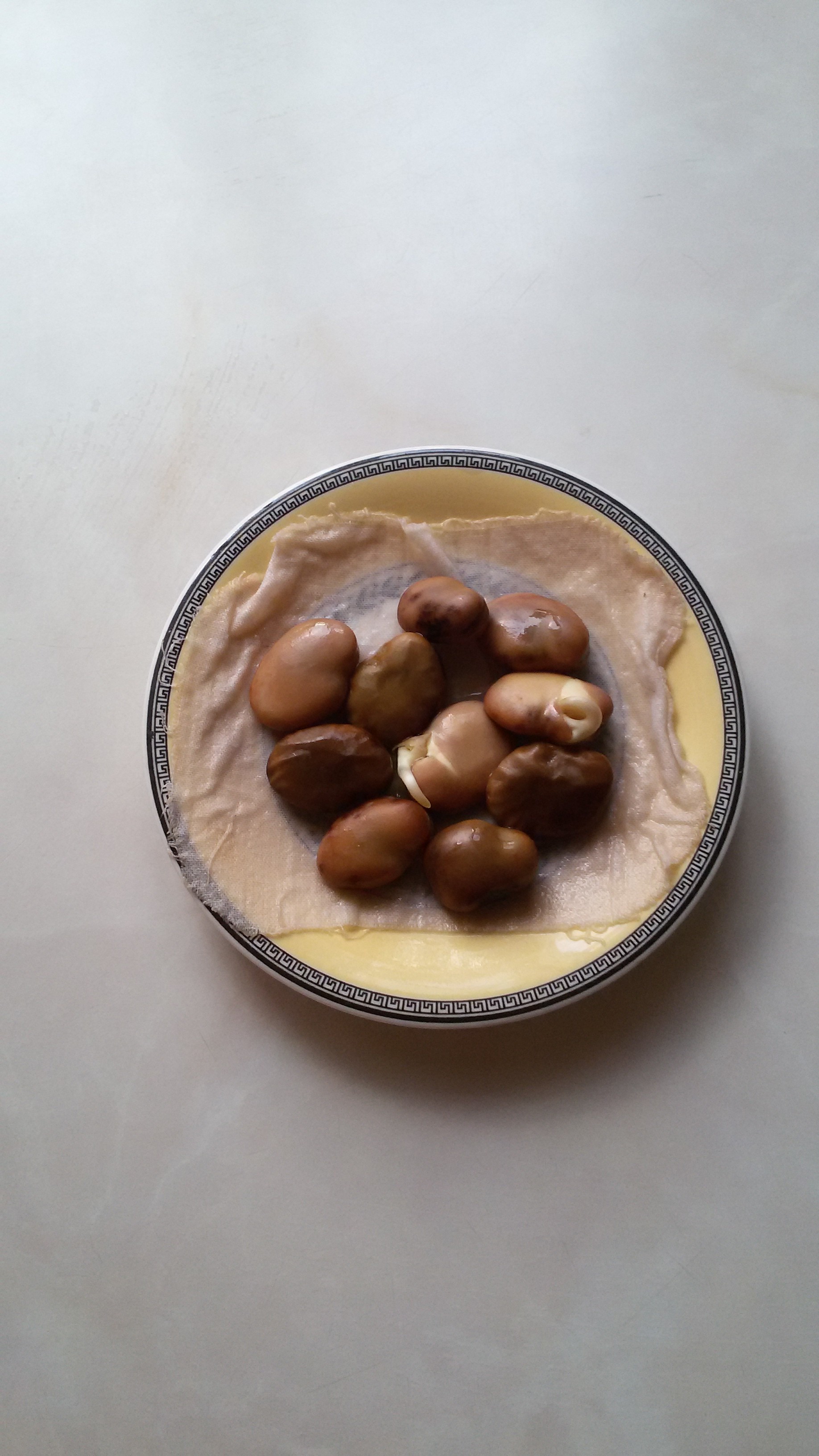 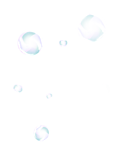 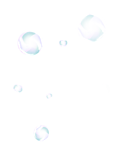 Шестой и седьмой
день опыта
Появление зародышевого побега
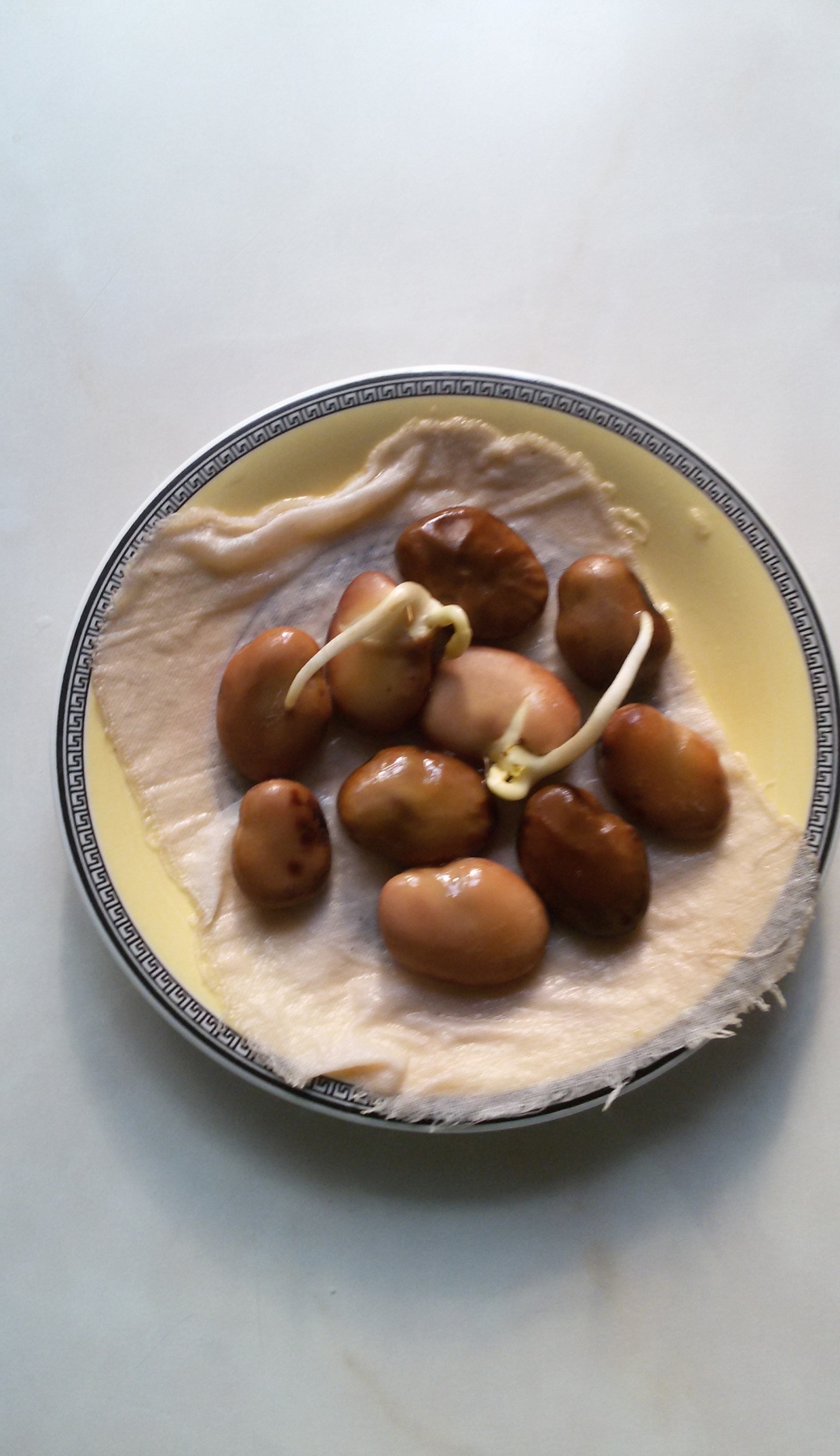 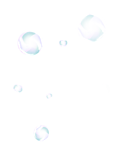 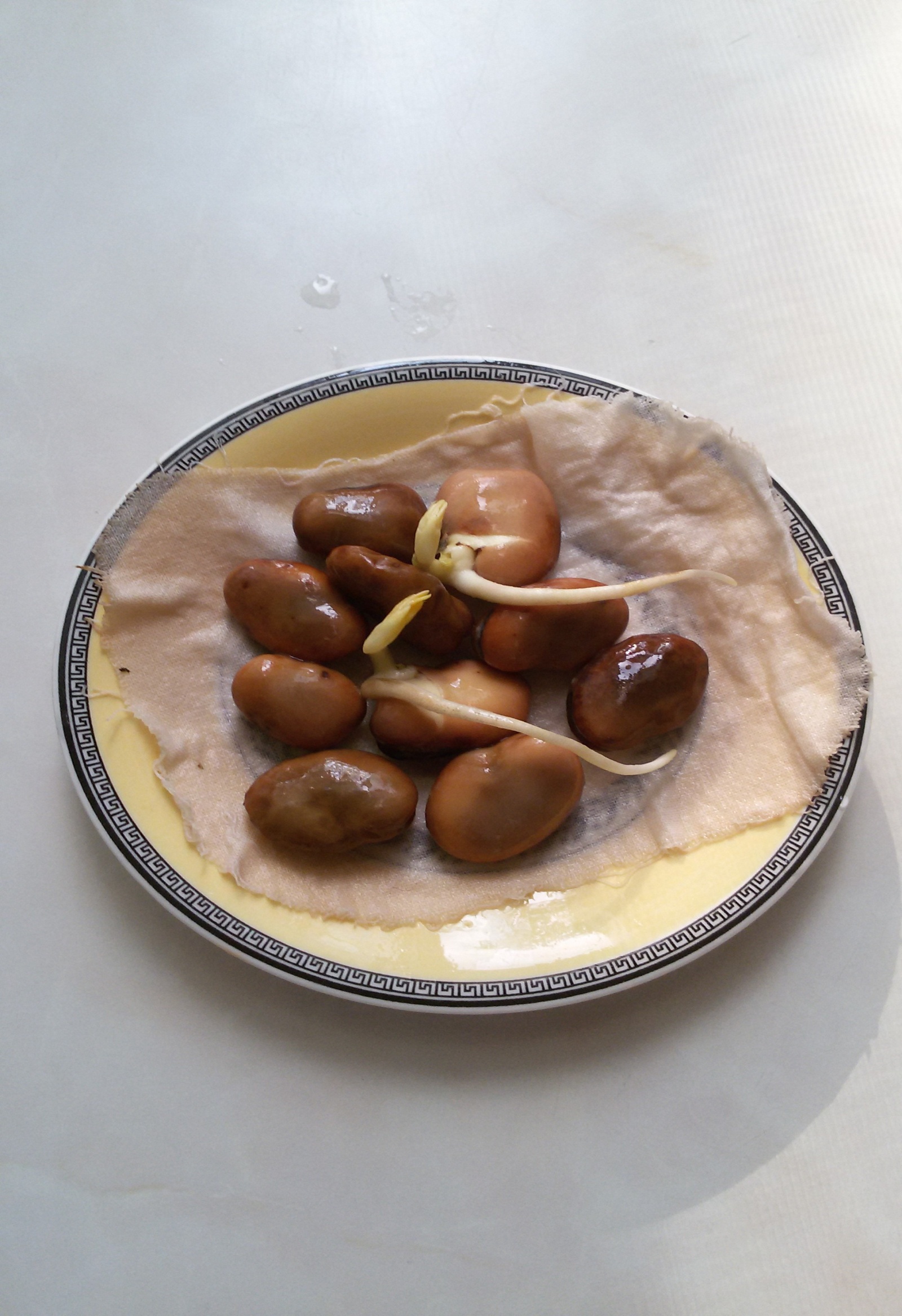 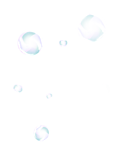 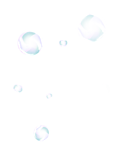 Заключительный этап
Высаживание в грунт
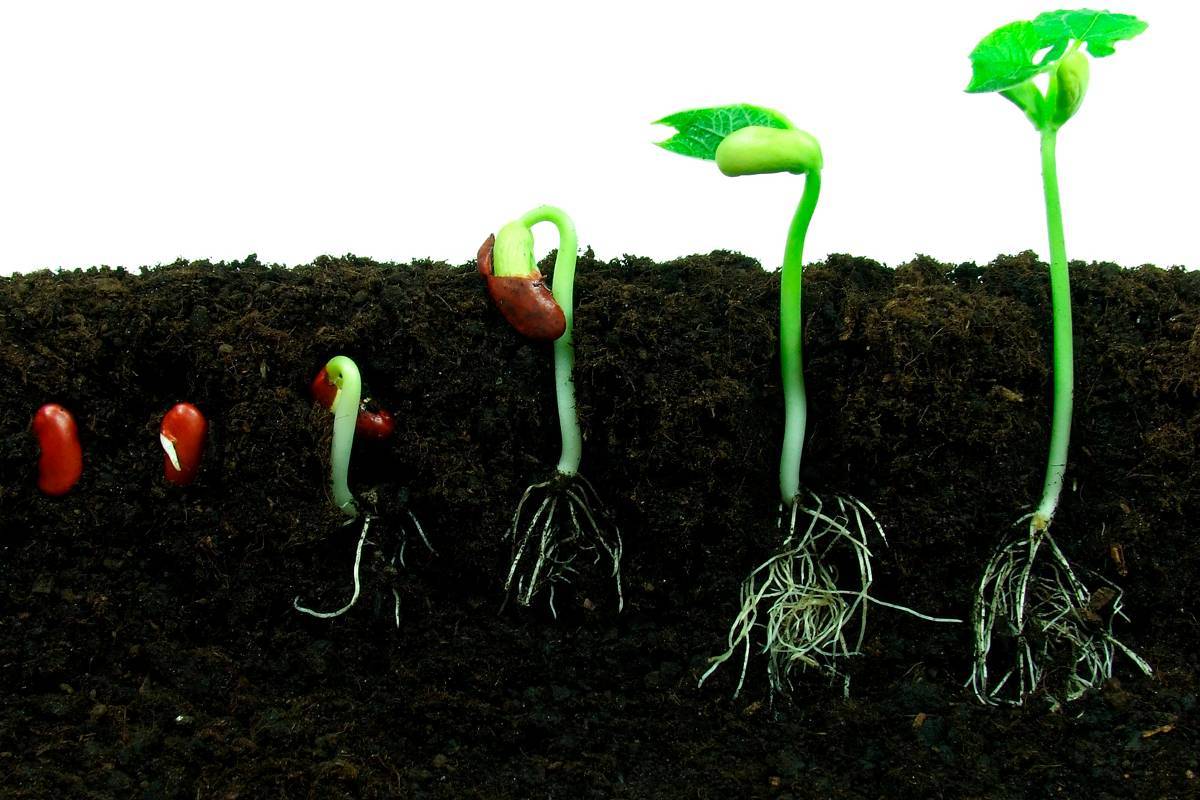 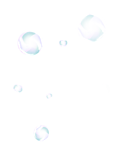